W.A.L.T: To begin to multiply a 2 digit number by a 1 digit number.
Steps to Success1. I can set my calculation out correctly.2. I can multiply stage by stage.3. I can decide whether to work each stage out in my head, or using resources or arrays.
2 digit by 1 digit
Word Problem:
There are 14 children in the class and each child has 2 glue sticks in their pencil case. How many glue sticks are there in total?
Let’s Think…
How do you think we might solve it?

Could we use a picture?
Could we use an array?
Could we use a calculation?
Solving using a picture…
Word Problem:
There are 14 children in the class and each child has 2 glue sticks in their pencil case. How many glue sticks are there in total?
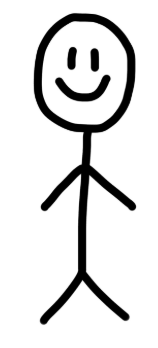 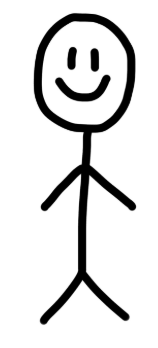 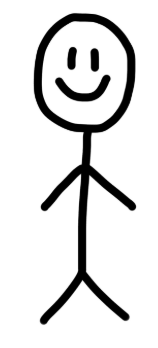 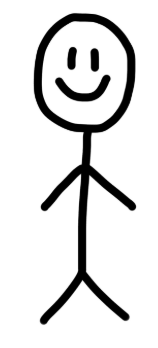 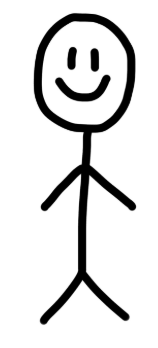 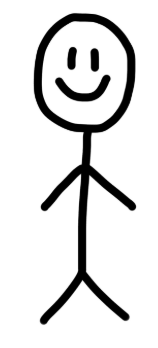 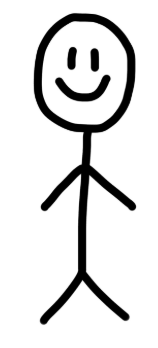 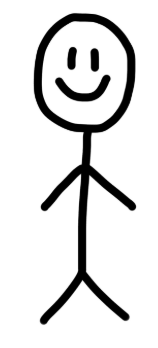 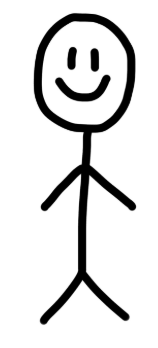 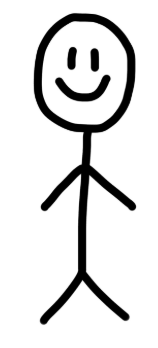 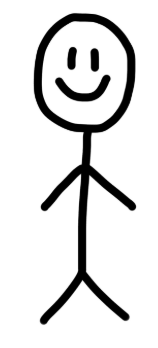 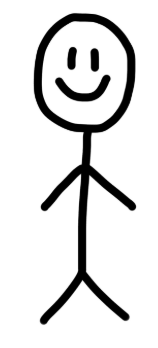 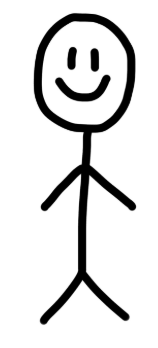 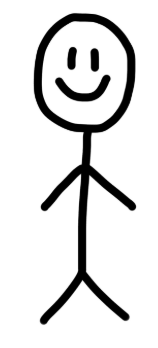 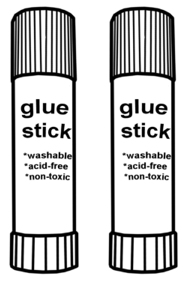 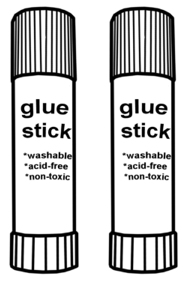 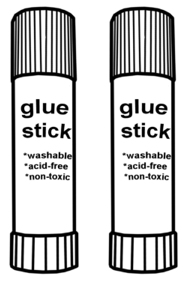 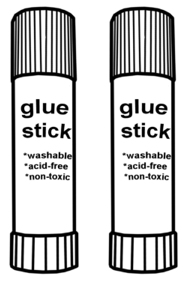 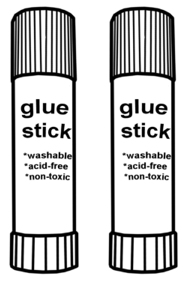 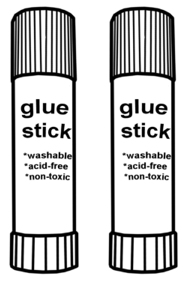 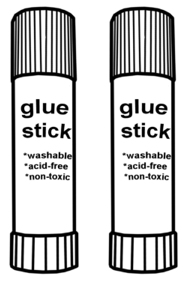 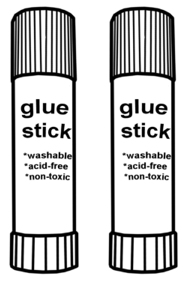 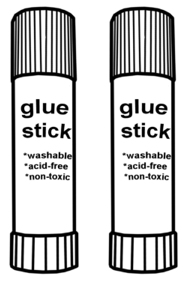 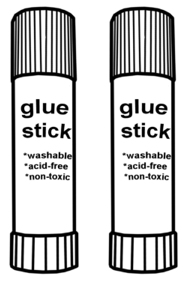 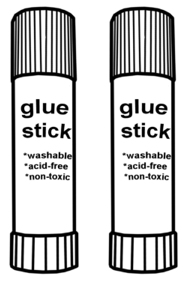 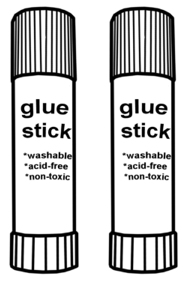 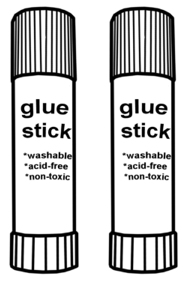 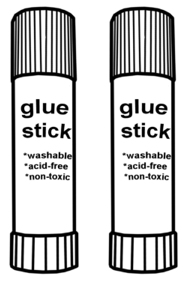 Each child has 2 glue sticks. I can count in twos for each child. I could use repeated addition.
 2 + 2 + 2 + 2 +2 + 2+ 2 + 2 + 2 + 2 + 2 + 2 + 2 + 2 = 28 
Answer: There are 28 glue sticks in total.
Solving using an array…
Word Problem:
There are 14 children in the class and each child has 2 glue sticks in their pencil case. How many glue sticks are there in total?
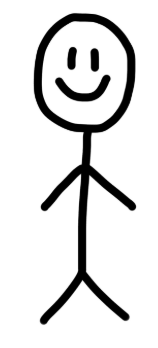 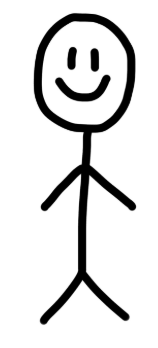 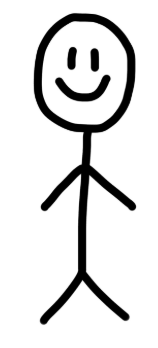 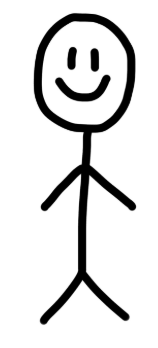 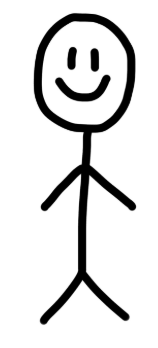 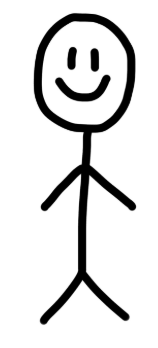 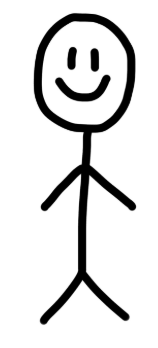 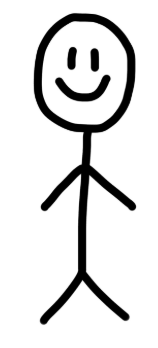 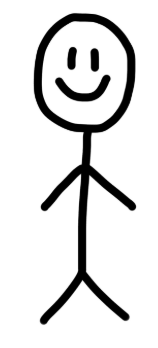 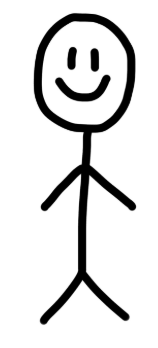 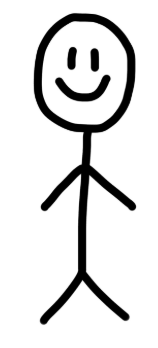 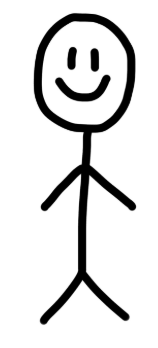 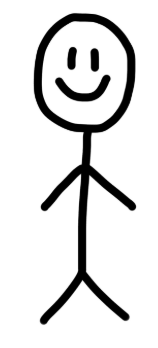 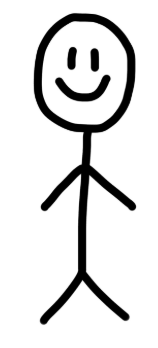 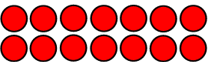 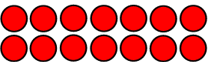 I know there are 14 children. I can make an array of 14 x 2 using rows and columns of dots. I can then count the dots in 2’s to find the answer.
14 x 2 = 28
Answer: There are 28 glue sticks in total.
Solving using TU multiplication…
Word Problem:
There are 14 children in the class and each child has 2 glue sticks in their pencil case. How many glue sticks are there in total?

By using our previous slides to help us, we know that we can multiply 14 by 2 to find out our answer. 

Whenever we are multiplying a two digit number (TU) by a 1 digit number (units), we must lay out our calculation correctly using our column method.

Let’s see how we can lay out our calculation…
We start by laying out our calculation…
2. Next, we multiply the tens column with the bottom units column. Remember, 
1 x 2 is the same as 2 x 1.
1. First, we multiply the units column. Remember, 
4 x 2 is the same as 2 x 4.
T  U
1  4
							  X      2
2
8
Answer: There are 28 glue sticks altogether.
Let’s look at another…
Word Problem:
23 children go to a party. Each child gets 2 toys in a party bag. How many toys altogether would be needed to fill the party bags?
Key information:
23 children
2 toys each
How many toys needed altogether
We start by laying out our calculation…
2. Next, we multiply the tens column with the bottom units column.
1. First, we multiply the units column. Remember, 
3 x 2 is the same as 2 x 3.
T  U
2  3
							  X      2
4
6
Answer: You would need 46 toys to fill all of the party bags.
Let’s try a trickier problem…
Word Problem:
There are 26 birds perching on the tree. Each bird has two legs. How many legs altogether?
Key information:
26 birds
2 legs each
How many legs altogether
We start by laying out our calculation…
First, we multiply the units column.
6 x 2 = 12. This is a 2 digit number. We must carry the ten over to the tens column.
T  U
2  6
							  X      2
2. Next, we multiply the tens column with the bottom units column: 2 x 2 =4. Remember, we need to add on the 1 ten we carried over. (4 tens + 1 ten = 5 tens.
1
5
2
Answer: There are 52 bird legs altogether.
Ready for another challenge?
Word Problem:
There are 17 children in the class party. Each child eats 4 sweets. How many sweets do the children eat altogether?
Key information:
17 children
4 sweets each
How many sweets eaten altogether?
We start by laying out our calculation…
First, we multiply the units column.
7 x 4 = 28. This is a 2 digit number. We must carry the tens over to the tens column- 
(2 tens)
T  U
1  7
							  X      4
2. Next, we multiply the tens column with the bottom units column: 1 x 4 =4. Remember, we need to add on the tens that we carried over (4 tens + 2 tens = 6 tens.
2
6
8
Answer: There were 68 sweets eaten at the class party.
Let’s recap…
If we are given a word problem, we must read it carefully first. Then, we identify the important information. We can then work out what operation or strategy to use to work it out.
When solving a multiplication problem, we can use our TU column method to multiply a 2 digit number by a 1 digit number. 
We must lay it out correctly- TU, bigger number on top, units under the units column & multiply symbol in the correct place.
2 digit by 1 digit multiplication
Steps to Success
Write your T and U. 
PLACE VALUE: Put the 2 digit number on top and the 1 digit number under the units column. 
Add your multiply symbol (x) and equals sign (=).
Start at the UNITS (units, units, units, units, UNITS! )
Multiply the units and write your answer. If your answer is 10 or greater, you must carry the tens to the tens column. 
Multiply the tens by the bottom units number (remember to add any tens if you have carried over).
Check over your answer!! 